Copyright
LIS 598 – Information Policy – Winter 2017
Feb. 23, 2017
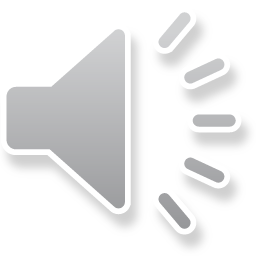 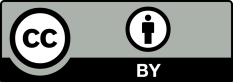 Outline
A. Copyright Act

B. CCH Case

C. Supreme Court Pentalogy

D. On the Horizon
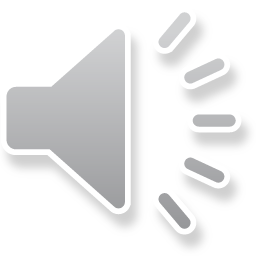 A-I. Section 2 - Interpretation
No preamble, and section 1 is simply the short title

Section 2 has several important definitions:
Note artistic work, dramatic work, literary work and musical work is broadly defined
Computer program is a literary work
“artistic work” includes paintings, drawings, maps, charts, plans, photographs, engravings, sculptures, works of artistic craftsmanship, architectural works, and compilations of artistic works;
“compilation” means
(a) a work resulting from the selection or arrangement of literary, dramatic, musical or artistic works or of parts thereof, or
(b) a work resulting from the selection or arrangement of data;
“educational institution” covers all three levels of schooling
“telecommunication” means any transmission of signs, signals, writing, images or sounds or intelligence of any nature by wire, radio, visual, optical or other electromagnetic system;
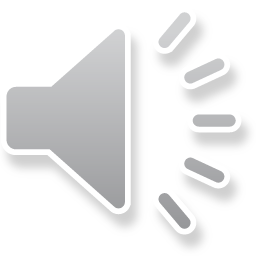 A-II. Section 2 - Interpretation
Missing definitions include:
“original”
“fair dealing”
“education”
“private study”
“research”
“parody”
“satire”
“criticism”
“review”
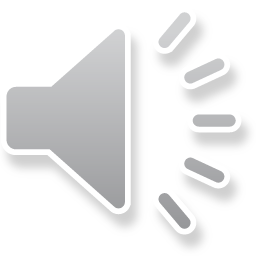 A-III. Section 3 - Copyright
3. (1) For the purposes of this Act, “copyright”, in relation to a work, means the sole right to produce or reproduce the work or any substantial part thereof in any material form whatever, to perform the work or any substantial part thereof in public or, if the work is unpublished, to publish the work or any substantial part thereof, and includes the sole right
(a) to produce, reproduce, perform or publish any translation of the work,
(b) in the case of a dramatic work, to convert it into a novel or other non-dramatic work,
(c) in the case of a novel or other non-dramatic work, or of an artistic work, to convert it into a dramatic work, by way of performance in public or otherwise,
(d) in the case of a literary, dramatic or musical work, to make any sound recording, cinematograph film or other contrivance by means of which the work may be mechanically reproduced or performed,
(e) in the case of any literary, dramatic, musical or artistic work, to reproduce, adapt and publicly present the work as a cinematographic work,
(f) in the case of any literary, dramatic, musical or artistic work, to communicate the work to the public by telecommunication,
(g) to present at a public exhibition, for a purpose other than sale or hire, an artistic work created after June 7, 1988, other than a map, chart or plan,
(h) in the case of a computer program that can be reproduced in the ordinary course of its use, other than by a reproduction during its execution in conjunction with a machine, device or computer, to rent out the computer program,
(i) in the case of a musical work, to rent out a sound recording in which the work is embodied, and
(j) in the case of a work that is in the form of a tangible object, to sell or otherwise transfer ownership of the tangible object, as long as that ownership has never previously been transferred in or outside Canada with the authorization of the copyright owner,
and to authorize any such acts.
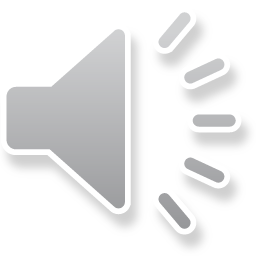 A-IV. Section 5 – Conditions for Subsistence of Copyright
5. (1) Subject to this Act, copyright shall subsist in Canada, for the term hereinafter mentioned, in every original literary, dramatic, musical and artistic work if any one of the following conditions is met:
(a) in the case of any work, whether published or unpublished, including a cinematographic work, the author was, at the date of the making of the work, a citizen or subject of, or a person ordinarily resident in, a treaty country;
…
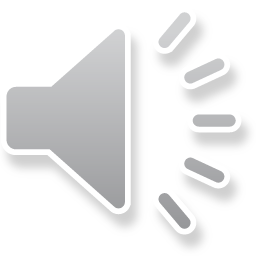 A-V. Section 6 – Term of Copyright
6. The term for which copyright shall subsist shall, except as otherwise expressly provided by this Act, be the life of the author, the remainder of the calendar year in which the author dies, and a period of fifty years following the end of that calendar year.
6.1 Except as provided in section 6.2, where the identity of the author of a work is unknown, copyright in the work shall subsist for whichever of the following terms ends earlier:
(a) a term consisting of the remainder of the calendar year of the first publication of the work and a period of fifty years following the end of that calendar year, and
(b) a term consisting of the remainder of the calendar year of the making of the work and a period of seventy-five years following the end of that calendar year,
but where, during that term, the author’s identity becomes commonly known, the term provided in section 6 applies.
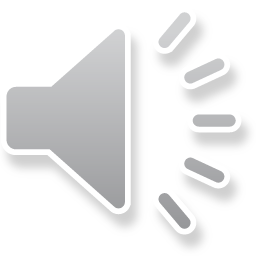 A-VI. Section 23 – Term of Rights
23 (1) Subject to this Act, copyright in a performer’s performance subsists until the end of 50 years after the end of the calendar year in which the performance occurs. However,
(a) if the performance is fixed in a sound recording before the copyright expires, the copyright continues until the end of 50 years after the end of the calendar year in which the first fixation of the performance in a sound recording occurs; and
(b) if a sound recording in which the performance is fixed is published before the copyright expires, the copyright continues until the earlier of the end of 70 years after the end of the calendar year in which the first such publication occurs and the end of 100 years after the end of the calendar year in which the first fixation of the performance in a sound recording occurs.

(1.1) Subject to this Act, copyright in a sound recording subsists until the end of 50 years after the end of the calendar year in which the first fixation of the sound recording occurs. However, if the sound recording is published before the copyright expires, the copyright continues until the earlier of the end of 70 years after the end of the calendar year in which the first publication of the sound recording occurs and the end of 100 years after the end of the calendar year in which that first fixation occurs.
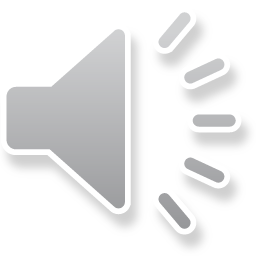 A-VII. Section 13 – Ownership of Copyright
13(3) Where the author of a work was in the employment of some other person under a contract of service or apprenticeship and the work was made in the course of his employment by that person, the person by whom the author was employed shall, in the absence of any agreement to the contrary, be the first owner of the copyright, but where the work is an article or other contribution to a newspaper, magazine or similar periodical, there shall, in the absence of any agreement to the contrary, be deemed to be reserved to the author a right to restrain the publication of the work, otherwise than as part of a newspaper, magazine or similar periodical.
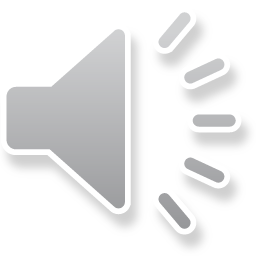 A-VIII. Section 14 – Moral Rights
14.1 (1) The author of a work has, subject to section 28.2, the right to the integrity of the work and, in connection with an act mentioned in section 3, the right, where reasonable in the circumstances, to be associated with the work as its author by name or under a pseudonym and the right to remain anonymous.
(2) Moral rights may not be assigned but may be waived in whole or in part.
(3) An assignment of copyright in a work does not by that act alone constitute a waiver of any moral rights.
(4) Where a waiver of any moral right is made in favour of an owner or a licensee of copyright, it may be invoked by any person authorized by the owner or licensee to use the work, unless there is an indication to the contrary in the waiver.
14.2 (1) Moral rights in respect of a work subsist for the same term as the copyright in the work.
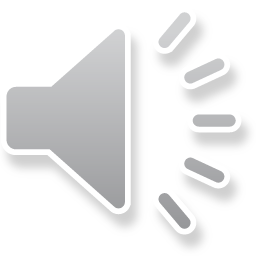 A-IX. Section 27 – Infringement
27. (1) It is an infringement of copyright for any person to do, without the consent of the owner of the copyright, anything that by this Act only the owner of the copyright has the right to do.
(2) It is an infringement of copyright for any person to
(a) sell or rent out,
(b) distribute to such an extent as to affect prejudicially the owner of the copyright,
(c) by way of trade distribute, expose or offer for sale or rental, or exhibit in public,
(d) possess for the purpose of doing anything referred to in paragraphs (a) to (c), or
(e) import into Canada for the purpose of doing anything referred to in paragraphs (a) to (c),
a copy of a work, sound recording or fixation of a performer’s performance or of a communication signal that the person knows or should have known infringes copyright or would infringe copyright if it had been made in Canada by the person who made it.
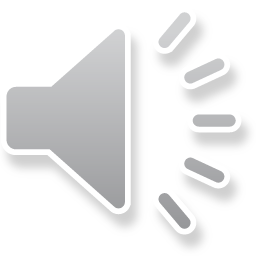 A-X. Section 28 – Moral Rights Infringement
28.2 (1) The author’s or performer’s right to the integrity of a work or performer’s performance is infringed only if the work or the performance is, to the prejudice of its author’s or performer’s honour or reputation,
(a) distorted, mutilated or otherwise modified; or
(b) used in association with a product, service, cause or institution.
(2) In the case of a painting, sculpture or engraving, the prejudice referred to in subsection (1) shall be deemed to have occurred as a result of any distortion, mutilation or other modification of the work.
(3) For the purposes of this section,
(a) a change in the location of a work, the physical means by which a work is exposed or the physical structure containing a work, or
(b) steps taken in good faith to restore or preserve the work
shall not, by that act alone, constitute a distortion, mutilation or other modification of the work.
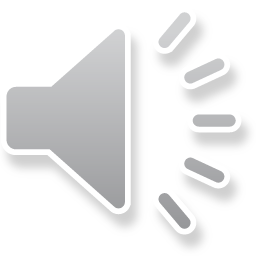 A-XI. Section 29 – Exceptions – Fair Dealing
29. Fair dealing for the purpose of research, private study, education, parody or satire does not infringe copyright.
29.1 Fair dealing for the purpose of criticism or review does not infringe copyright if the following are mentioned:
(a) the source; and
(b) if given in the source, the name of the
(i) author, in the case of a work,
(ii) performer, in the case of a performer’s performance,
(iii) maker, in the case of a sound recording, or
(iv) broadcaster, in the case of a communication signal.
29.2 Fair dealing for the purpose of news reporting does not infringe copyright if the following are mentioned:
(a) the source; and
(b) if given in the source, the name of the
(i) author, in the case of a work,
(ii) performer, in the case of a performer’s performance,
(iii) maker, in the case of a sound recording, or
(iv) broadcaster, in the case of a communication signal.
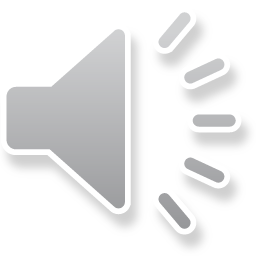 A-XII. Section 29.21 – Non-Commercial User Generated Content
29.21 (1) It is not an infringement of copyright for an individual to use an existing work or other subject-matter or copy of one, which has been published or otherwise made available to the public, in the creation of a new work or other subject-matter in which copyright subsists and for the individual — or, with the individual’s authorization, a member of their household — to use the new work or other subject-matter or to authorize an intermediary to disseminate it, if
(a) the use of, or the authorization to disseminate, the new work or other subject-matter is done solely for non-commercial purposes;
(b) the source — and, if given in the source, the name of the author, performer, maker or broadcaster — of the existing work or other subject-matter or copy of it are mentioned, if it is reasonable in the circumstances to do so;
(c) the individual had reasonable grounds to believe that the existing work or other subject-matter or copy of it, as the case may be, was not infringing copyright; and
(d) the use of, or the authorization to disseminate, the new work or other subject-matter does not have a substantial adverse effect, financial or otherwise, on the exploitation or potential exploitation of the existing work or other subject-matter — or copy of it — or on an existing or potential market for it, including that the new work or other subject-matter is not a substitute for the existing one.
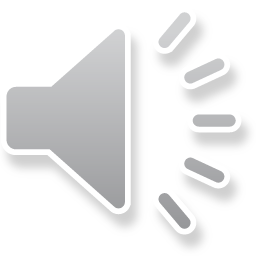 A-XIII. Section 29.22 – Reproduction for Private Purposes
29.22 (1) It is not an infringement of copyright for an individual to reproduce a work or other subject-matter or any substantial part of a work or other subject-matter if
(a) the copy of the work or other subject-matter from which the reproduction is made is not an infringing copy;
(b) the individual legally obtained the copy of the work or other subject-matter from which the reproduction is made, other than by borrowing it or renting it, and owns or is authorized to use the medium or device on which it is reproduced;
(c) the individual, in order to make the reproduction, did not circumvent, as defined in section 41, a technological protection measure, as defined in that section, or cause one to be circumvented;
(d) the individual does not give the reproduction away; and
(e) the reproduction is used only for the individual’s private purposes.
…
(4) Subsection (1) does not apply if the individual gives away, rents or sells the copy of the work or other subject-matter from which the reproduction is made without first destroying all reproductions of that copy that the individual has made under that subsection.
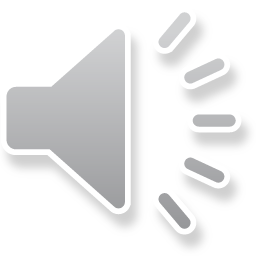 A-XIV. Section 29.23 – Fixing Signals and Recording Programs for Later Listening and Viewing
29.23 (1) It is not an infringement of copyright for an individual to fix a communication signal, to reproduce a work or sound recording that is being broadcast or to fix or reproduce a performer’s performance that is being broadcast, in order to record a program for the purpose of listening to or viewing it later, if
(a) the individual receives the program legally;
(b) the individual, in order to record the program, did not circumvent, as defined in section 41, a technological protection measure, as defined in that section, or cause one to be circumvented;
(c) the individual makes no more than one recording of the program;
(d) the individual keeps the recording no longer than is reasonably necessary in order to listen to or view the program at a more convenient time;
(e) the individual does not give the recording away; and
(f) the recording is used only for the individual’s private purposes.
(2) Subsection (1) does not apply if the individual receives the work, performer’s performance or sound recording under an on-demand service.
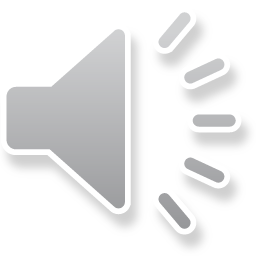 A-XVI. Section 29.4-30.04 – Educational Institutions
Extremely complex set of exceptions and counter exceptions
30.01 (1) For the purposes of this section, “lesson” means a lesson, test or examination, or part of one, in which, or during the course of which, an act is done in respect of a work or other subject-matter by an educational institution or a person acting under its authority that would otherwise be an infringement of copyright but is permitted under a limitation or exception under this Act.

Of note, the 30.01 exception deals with distance education, but requires 
30.01(5) It is not an infringement of copyright for a student who has received a lesson by means of communication by telecommunication under paragraph (3)(a) to reproduce the lesson in order to be able to listen to or view it at a more convenient time. However, the student shall destroy the reproduction within 30 days after the day on which the students who are enrolled in the course to which the lesson relates have received their final course evaluations.
(6) The educational institution and any person acting under its authority, except a student, shall
(a) destroy any fixation of the lesson within 30 days after the day on which the students who are enrolled in the course to which the lesson relates have received their final course evaluations;
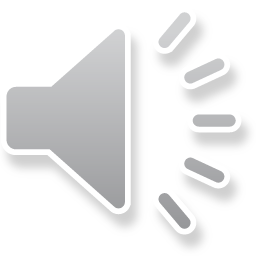 A-XVII. Section 30.1-30.4 – Library, Archives and Museum Exceptions
30.1 (1) It is not an infringement of copyright for a library, archive or museum or a person acting under the authority of a library, archive or museum to make, for the maintenance or management of its permanent collection or the permanent collection of another library, archive or museum, a copy of a work or other subject-matter, whether published or unpublished, in its permanent collection
(a) if the original is rare or unpublished and is
(i) deteriorating, damaged or lost, or
(ii) at risk of deterioration or becoming damaged or lost;
(b) for the purposes of on-site consultation if the original cannot be viewed, handled or listened to because of its condition or because of the atmospheric conditions in which it must be kept;
(c) in an alternative format if the library, archive or museum or a person acting under the authority of the library, archive or museum considers that the original is currently in a format that is obsolete or is becoming obsolete, or that the technology required to use the original is unavailable or is becoming unavailable;
(d) for the purposes of internal record-keeping and cataloguing;
(e) for insurance purposes or police investigations; or
(f) if necessary for restoration.
(2) Paragraphs (1)(a) to (c) do not apply where an appropriate copy is commercially available in a medium and of a quality that is appropriate for the purposes of subsection (1).
(3) If a person must make an intermediate copy in order to make a copy under subsection (1), the person must destroy the intermediate copy as soon as it is no longer needed.
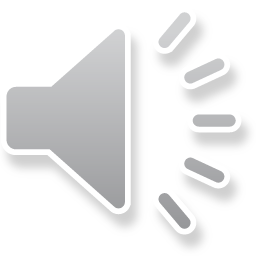 A-XVIII. Section 30.2 – Copying for Patrons
30.2 (1) It is not an infringement of copyright for a library, archive or museum or a person acting under its authority to do anything on behalf of any person that the person may do personally under section 29 or 29.1.
(2) It is not an infringement of copyright for a library, archive or museum or a person acting under the authority of a library, archive or museum to make, by reprographic reproduction, for any person requesting to use the copy for research or private study, a copy of a work that is, or that is contained in, an article published in
(a) a scholarly, scientific or technical periodical; or
(b) a newspaper or periodical, other than a scholarly, scientific or technical periodical, if the newspaper or periodical was published more than one year before the copy is made.
(3) Paragraph (2)(b) does not apply in respect of a work of fiction or poetry or a dramatic or musical work.
(4) A library, archive or museum may provide the person for whom the copy is made under subsection (2) with the copy only on the condition that
(a) the person is provided with a single copy of the work; and
(b) the library, archive or museum informs the person that the copy is to be used solely for research or private study and that any use of the copy for a purpose other than research or private study may require the authorization of the copyright owner of the work in question.
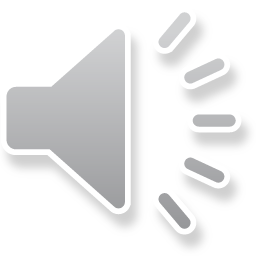 A-XVIII(ii). Section 30.2 – Copying for Patrons
30.2(5) Subject to subsection (5.02), a library, archive or museum, or a person acting under the authority of one, may do, on behalf of a patron of another library, archive or museum, anything under subsection (1) or (2) that it is authorized by this section to do on behalf of one of its own patrons.
(5.02) A library, archive or museum, or a person acting under the authority of one, may, under subsection (5), provide a copy in digital form to a person who has requested it through another library, archive or museum if the providing library, archive or museum or person takes measures to prevent the person who has requested it from
(a) making any reproduction of the digital copy, including any paper copies, other than printing one copy of it;
(b) communicating the digital copy to any other person; and
(c) using the digital copy for more than five business days from the day on which the person first uses it.
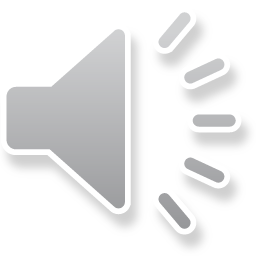 A-XX. Section 30.5-32.2 Other Exceptions
30.5 – Library and Archives Canada

30.6 – Computer programs (compatibility and back up copies)

30.62 – Encryption Research

30.63 – Security (computer network security)
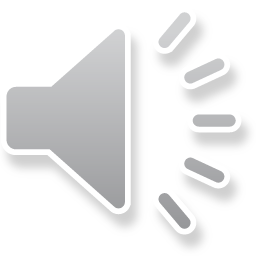 A-XXI. TPMs and DRM
Technological protection measures (TPM) and digital rights management (DRM) technology allow distributors of works to limit the copying and or use of their work

Examples included:
DVD’s Content Scramble System (CSS) which prevents copying of the DVD’s data, and DVD region codes that limit scope of playback
Internet product activation requirements (such as Microsoft Window’s Genuine Advantage) or requirements that one be online consistently when accessing the work
Sony BMG CDs with Extended Copy Protection and Rootkit
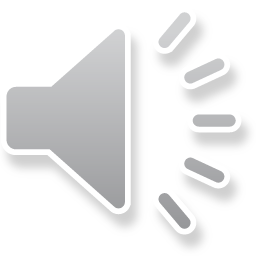 A-XXI(ii). TPMs and DRM
TPMs also differ in that they can limit certain functions (use controls) of a work or they can prevent access completely (access controls)
For DVDs
CSS is a use control – it prevents copying
Regional encoding is an access control

Access controls are always broader than use controls, because without access you can’t use a work/do a specific function including copying

While TPMs can be generally effective at limiting copying and other uses, technological measures can always be overcome through some sort of technological fix
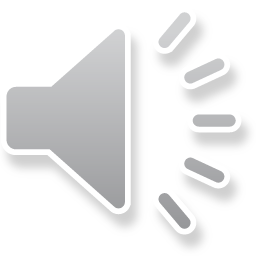 A-XXII. Section 41 – TPM and Rights Management Information
41. The following definitions apply in this section and in sections 41.1 to 41.21.
“circumvent”
“circumvent” means,
(a) in respect of a technological protection measure within the meaning of paragraph (a) of the definition “technological protection measure”, to descramble a scrambled work or decrypt an encrypted work or to otherwise avoid, bypass, remove, deactivate or impair the technological protection measure, unless it is done with the authority of the copyright owner; and
(b) in respect of a technological protection measure within the meaning of paragraph (b) of the definition “technological protection measure”, to avoid, bypass, remove, deactivate or impair the technological protection measure.
“technological protection measure”
“technological protection measure” means any effective technology, device or component that, in the ordinary course of its operation,
(a) controls access to a work, to a performer’s performance fixed in a sound recording or to a sound recording and whose use is authorized by the copyright owner; or
(b) restricts the doing — with respect to a work, to a performer’s performance fixed in a sound recording or to a sound recording — of any act referred to in section 3, 15 or 18 and any act for which remuneration is payable under section 19.
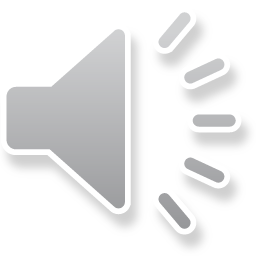 A-XXIII. Section 41.1 - Anticircumvention
41.1 (1) No person shall
(a) circumvent a technological protection measure within the meaning of paragraph (a) of the definition “technological protection measure” in section 41;
(b) offer services to the public or provide services if
(i) the services are offered or provided primarily for the purposes of circumventing a technological protection measure,
(ii) the uses or purposes of those services are not commercially significant other than when they are offered or provided for the purposes of circumventing a technological protection measure, or
(iii) the person markets those services as being for the purposes of circumventing a technological protection measure or acts in concert with another person in order to market those services as being for those purposes; or
(c) manufacture, import, distribute, offer for sale or rental or provide — including by selling or renting — any technology, device or component if
(i) the technology, device or component is designed or produced primarily for the purposes of circumventing a technological protection measure,
(ii) the uses or purposes of the technology, device or component are not commercially significant other than when it is used for the purposes of circumventing a technological protection measure, or
(iii) the person markets the technology, device or component as being for the purposes of circumventing a technological protection measure or acts in concert with another person in order to market the technology, device or component as being for those purposes.
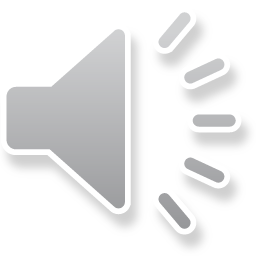 A-XXIII. Sections 66-78 Copyright Board and Collective Licensing
Sections 66-78 outline the role of the Copyright Board and Canada’s collective licensing regime

In general terms the Copyright Board  is an economic regulatory board that has several functions
Oversees collective licensing
Establishes tariffs for the use of works entrusted to collective licensing agencies
Issues licenses for orphan works
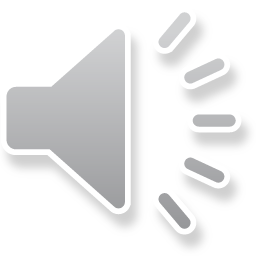 A-XXIII(ii). Sections 66-78 Copyright Board and Collective Licensing
Canada has many collective licensing agencies whose general function is to administer copyrights for groups of rights holders
Notable collective licensing agencies include: 
Access Copyright
COPIBEC (Société québécoise de gestion collective des droits de reproduction)
SOCAN (Society of Composers, Authors and Music Publishers of Canada
Re:Sound
SODARC (Society for Reproduction Rights of Authors, Composers and Publishers in Canada)

Collective licensing agencies have played a major role in litigating copyright in Canada
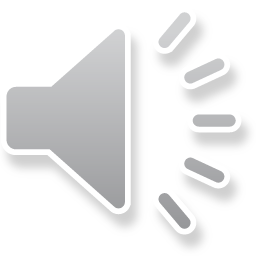 A-XXIV. Section 92 Five Year Review
Review of Act
92 Five years after the day on which this section comes into force and at the end of each subsequent period of five years, a committee of the Senate, of the House of Commons or of both Houses of Parliament is to be designated or established for the purpose of reviewing this Act.
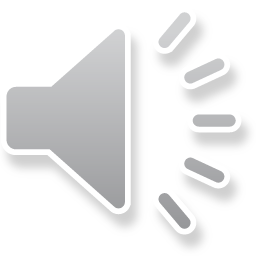 B-I. The CCH CaseCCH Canadian Ltd. v. Law Society of Upper Canada, [2004] 1 S.C.R. 339, 2004 SCC 13
Landmark Supreme Court case on the nature of fair dealing from 2004, stemming from a 1993 complaint

The publisher CCH sued the Law Society of Upper Canada claiming the Law Society’s library was infringing copyright by operating a photocopying service and having self-service photocopiers

Decision reached was unanimous 

The decision gives fair dealing a central role in copyright law and also contains the six factor test for determining fair dealing
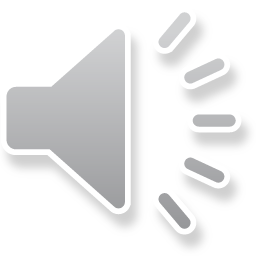 B-II. CCH and Libraries
The Supreme Court stated that even though the Law Society’s library patrons were lawyers engaged in for-profit legal business their actions were still research under section 29 of the copyright act (CCH para. 51)

Furthermore the court stated:
Simply put, a library can always attempt to prove that its dealings with a copyrighted work are fair under s. 29 of the Copyright Act.  It is only if a library were unable to make out the fair dealing exception under s. 29 that it would need to turn to s. 30.2 of the Copyright Act to prove that it qualified for the library exemption. (CCH para. 49)
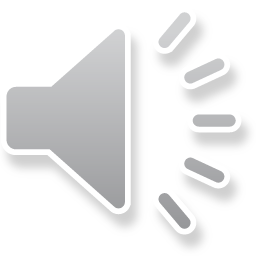 B-III. CCH and Fair Dealing
“the fair dealing exception is perhaps more properly understood as an integral part of the Copyright Act than simply a defence.” (CCH para. 48)

“‘ Research’ must be given a large and liberal interpretation in order to ensure that users’ rights are not unduly constrained.” (CCH para. 51)

To provide guidance on the Supreme Court introduced six factor fair dealing guidelines
The 2012 cases re-emphasized the centrality of these guidelines to fair dealing considerations
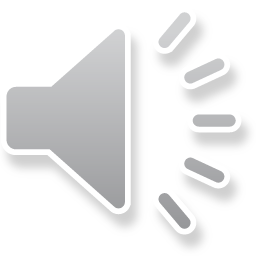 B-IV. CCH’s Six Factors (paras. 54-60)
Purpose of the dealing 
Does the dealing fit one of the explicit fair dealing categories (research, private study, criticism, review or news reporting)? 

Character of the dealing
How the work was dealt with (e.g.: used for a specific purpose; destroyed afterwards) 

Amount of the dealing
The amount of the work copied – may vary by use and type of work

Alternatives to dealing
Is there a non-copyrighted alternative?

Nature of the work
Has the work been published or is it confidential or private?

Effect of the dealing on the work
Does the copy have an adverse effect on the market for the work?
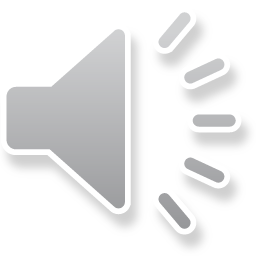 B-IV. CCH and the Six Fair Dealing Factors
In the case of the first factor (purpose) for the other factors to be considered the dealing must fall within one of the five categories of fair dealing (research, private study, criticism, review, and news reporting) (CCH para. 54)

In other words, if you don’t meet one of the explicit fair dealing categories from s. 29 of the Copyright Act, you can’t claim fair dealing

The volume of copying (single vs. multiple) and the custom or practice in different industries and settings is a factor in determining the character of the dealing – “If… a single copy of a work is used for a specific legitimate purpose, then it may be easier to conclude that it was a fair dealing.” (CCH para. 55)
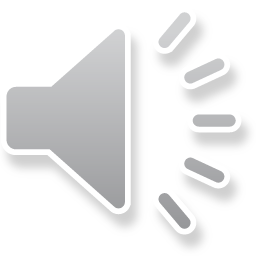 B-IV. CCH and the Six Fair Dealing Factors
With respect to amount of the dealing there is no quantitative formula (such as 10% or less is fair), and in some cases like pictures or academic sources for research copying the whole work may be fair (CCH para. 56)

Finally, the court specifically noted that the effect of the dealing on the work (the last factor) was not the most important factor (CCH para. 59)
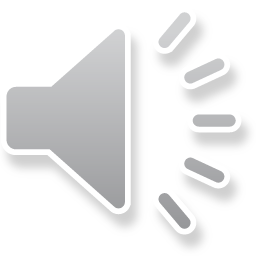 C-V. CCH and a Fair Dealing System
Supreme Court made it very clear – have a fair system for fair dealing, or prove every dealing was fair, and carved out a clear role for the expertise of the librarian

 This raises a preliminary question:  is it incumbent on the Law Society to adduce evidence that every patron uses the material provided for in a fair dealing manner or can the Law Society rely on its general practice to establish fair dealing?  I conclude that the latter suffices. Section 29  of the Copyright Act  states that “[f]air dealing for the purpose of research or private study does not infringe copyright.”  The language is general. “Dealing” connotes not individual acts, but a practice or system.  This comports with the purpose of the fair dealing exception, which is to ensure that users are not unduly restricted in their ability to use and disseminate copyrighted works. Persons or institutions relying on the s. 29  fair dealing exception need only prove that their own dealings with copyrighted works were for the purpose of research or private study and were fair.  They may do this either by showing that their own practices and policies were research-based and fair, or by showing that all individual dealings with the materials were in fact research-based and fair. (para 63).
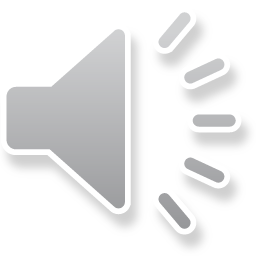 C-V(ii). CCH and a Fair Dealing System
The factors discussed, considered together, suggest that the Law Society’s dealings with the publishers’ works through its custom photocopy service were research-based and fair.  The Access Policy places appropriate limits on the type of copying that the Law Society will do.  It states that not all requests will be honoured.  If a request does not appear to be for the purpose of research, criticism, review or private study, the copy will not be made.  If a question arises as to whether the stated purpose is legitimate, the Reference Librarian will review the matter.  The Access Policy limits the amount of work that will be copied, and the Reference Librarian reviews requests that exceed what might typically be considered reasonable and has the right to refuse to fulfill a request.  On these facts, I conclude that the Law Society’s dealings with the publishers’ works satisfy the fair dealing defence and that the Law Society does not infringe copyright. (para 73).
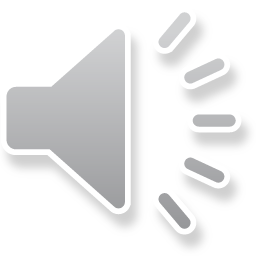 C-I. The Five Cases of the Pentalogy/Quintet
Entertainment Software Association (ESA), et al. v. Society of Composers, Authors and Music Publishers of Canada (SOCAN)

Rogers Communications Inc, et al v SOCAN

Re:Sound v. Motion Picture Theatre Associations of Canada, et al  

SOCAN, et al v. Bell Canada, et al

Alberta (Education) v. Canadian Copyright Licensing Agency Operating as Access Copyright
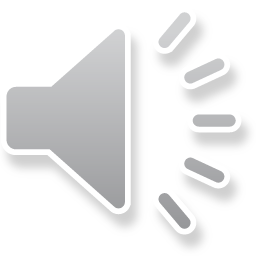 C-II. The SOCAN v. Bell and Alberta v. Access Copyright Cases
Two of the five cases were centered on fair dealing

In the SOCAN v. Bell case, SOCAN (which is a collective licensing agency for music composers and artists) argued that low quality 30 second samples of music tracks provided by Bell as a way of previewing music were compensable acts
The Supreme Court found that providing such samples was covered by fair dealing

In the Alberta v. Access Copyright case Access Copyright argued that the copying of small selections from supplementary textbooks by teachers for students was compensable
As in the SOCAN case, the court found the teachers’ copying was covered by fair dealing
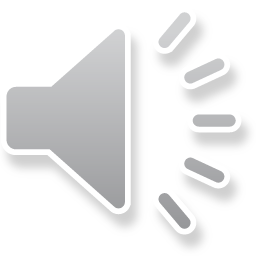 C-III. The Pentalogy and Fair Dealing
Research can be informal or piecemeal and can be undertaken for simply the purpose of personal interest (SOCAN para. 22)

Private study does not have to occur in isolation - “studying and learning are essentially personal endeavours, whether they are engaged in with others or in solitude” (Alberta para. 27)

Instruction and research/private study are, in the school context, tautological (Alberta para. 23)
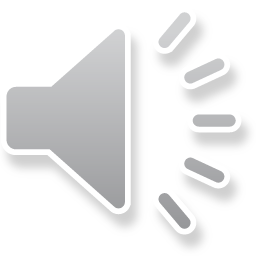 C-III(ii). The Pentalogy and Fair Dealing
The amount of the dealing factor does not deal with the aggregate volume of copying (e.g.: copies made for 10 people versus for 1000), but in the proportion of the copyrighted work copied (Alberta, para. 29; SOCAN, para. 41)
The aggregate volume is considered as part of the character of the dealing factor

In considering the sixth factor (effect of the dealing on the work), copying that is aimed at increasing sales does not have an adverse effect on the work (SOCAN, para. 48)

It was also determined that teachers’ copying of small portions of supplemental textbooks did not have an adverse effect on the market for textbooks (Alberta, para. 36)
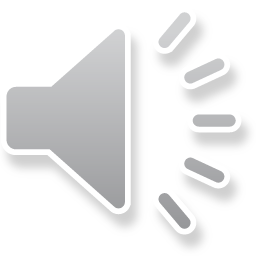 C-IV. Technological Neutrality and the ESA Case
While the ESA v. SOCAN case did not deal with fair dealing it did contain one other important finding

SOCAN argued that it was entitled for compensation when videogames are downloaded that contain music for which SOCAN holds rights

The Supreme Court noted that SOCAN was not entitled to additional for compensation for videogames purchased in person or delivered through the mail, as such providing a second level of compensation for downloads would violate the principal of technological neutrality 

Thus the ESA case suggests the Supreme Court places high value on the technological neutrality of copyright law
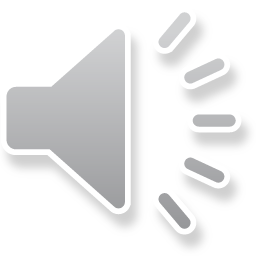 D-I. Key Issues on the Horizon
Three key issues in Canadian copyright currently
Five year review (s. 92), which will begin in November
Access Copyright v. York University case
Decision pending and two key issues: whether Copyright Board interim tariffs are mandatory, and fairness of York’s fair dealing guidelines
Future of the Trans-Pacific Partnership (TPP) trade agreement

Note many other cases are also at play (e.g. Access Copyright v. CMEC; COPIBEC v. Laval)

The statutory review, York case and other cases may have major implications for copyright in Canada
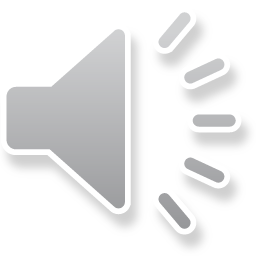 Discussion Questions
Copyright is a complex subject, and one librarians are expected to have a degree of competency in. A key role for both public and academic librarians is copyright instruction/literacy.  Given the challenges in the subject matter how well equipped are librarians to be copyright educators, and what gaps exist that can be addressed?

Copyright aims to balance creators’ and users’ rights. To what degree has this balance been achieved in Canada and what needs to be addressed?

The 2017 Copyright Act review may have major implications for copyright reform.  
How should the LIS community engage in the review?
Are the interests of public and academic libraries aligned?
What role should the LIS community play as champions of users’ rights?
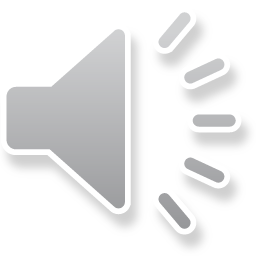 Useful Additional Resources
Some useful copyright blogs:
Michael Geist’s Blog: http://www.michaelgeist.ca/blog/
Meera Nair’s “Fair Duty” Blog: https://fairduty.wordpress.com/
Howard Knopf’s “Excess Copyright” Blog: http://excesscopyright.blogspot.ca/
Ariel Katz’ Blog: https://arielkatz.org/archives/category/blog
Lisa Di Valentino’s “Fair Dealing in Education” Blog: https://fairdealingineducation.com/author/divalentino/
Sam Trosow’s Blog: https://samtrosow.wordpress.com/
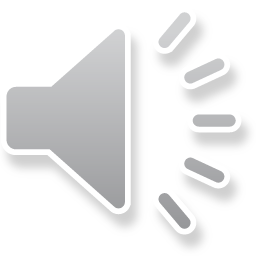 Sources:
Alberta (Education) v. Canadian Copyright Licensing Agency (Access Copyright). 2012 SCC 37. [2012] SCR 345: https://scc-csc.lexum.com/scc-csc/scc-csc/en/item/9997/index.do 
CCH Canadian Ltd. v. Law Society of Upper Canada. 2004 SCC 13. [2004] 1 SCR 339: https://scc-csc.lexum.com/scc-csc/scc-csc/en/item/2125/index.do?r=AAAAAQATQ2FuYWRhIEV2aWRlbmNlIEFjdAE 
Copyright Act. R.S.C., 1985, c. C-42: http://laws-lois.justice.gc.ca/eng/acts/c-42/FullText.html
Entertainment Software Association v. Society of Composers, Authors and Music Publishers of Canada. 2012 SCC 34. [2012]. 2 SCR 231: https://scc-csc.lexum.com/scc-csc/scc-csc/en/item/9994/index.do 
Re:Sound v. Motion Picture Theatre Associations of Canada. 2012 SCC 38. [2012] 2 SCR 376: https://scc-csc.lexum.com/scc-csc/scc-csc/en/item/9999/index.do 
Rogers Communications Inc. v. Society of Composers, Authors and Music Publishers of Canada. 2012 SCC 35. [2012] 2 SCR 283: https://scc-csc.lexum.com/scc-csc/scc-csc/en/item/9995/index.do 
Society of Composers, Authors and Music Publishers of Canada v. Bell Canada. 2012 SCC 36. [2012] 2 SCR 326: https://scc-csc.lexum.com/scc-csc/scc-csc/en/item/9996/index.do 
Théberge v. Galerie d'Art du Petit Champlain inc. 2002 SCC 34. [2002] 2 SCR 336: https://scc-csc.lexum.com/scc-csc/scc-csc/en/item/1973/index.do
Comments and Critique
Comments and critique on this presentation and any other material for LIS 598 Information Policy – Winter 2017 can be sent to Michael B. McNally at: mmcnally@ualberta.ca

Comments and critique will be used to improve future iterations of these materials